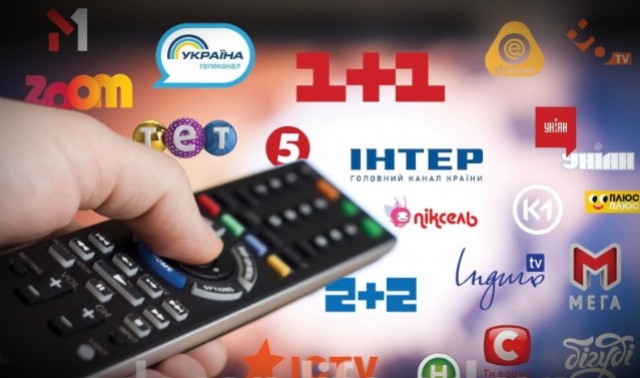 Державна інформаційна політика. СТАН ІНФОРМАЦІЙНОЇ СФЕРИ В УКРАЇНІ
Під державною інформаційною політикою слід розглядати регулюючу діяльність державних органів, спрямовану на розвиток інформаційної сфери суспільства, яка охоплює не лише телекомунікації, інформаційні системи або засоби масової інформації, а всю сукупність виробництв і відносин, пов'язаних із створенням, збереженням, обробкою, демонстрацією, передачею інформації у всіх її видах – ділової, розважальної, науково-освітньої, повідомлень тощо. (А.Мелюхін)
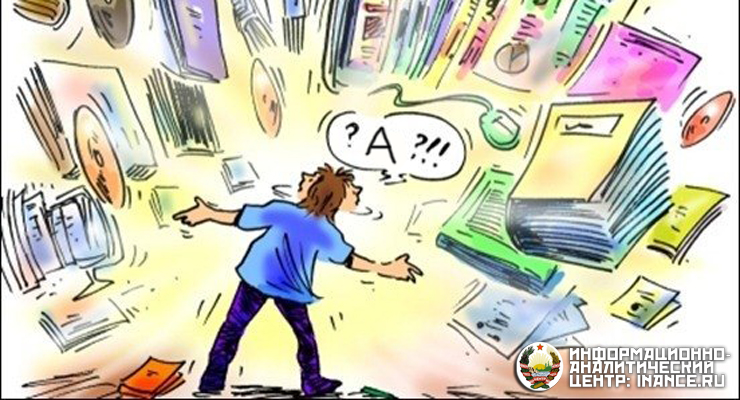 Інформаційна політика займається організацією процесів появи, розповсюдження і зберігання інформації,  визначає закони функціонування інформаційної сфери. (Г.Почепцов)
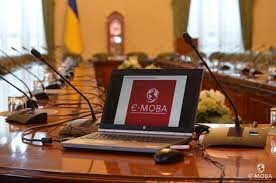 Закон України “Про інформацію” (1992, доп. 2000): 
Державна інформаційна політика  визначається як сукупність основних напрямів і способів діяльності держави по одержанню, використанню, поширенню та зберіганню інформації.
Концепція Інформаційної безпеки України (проєкт від 09.06.2015):
Державна інформаційна політика – це діяльність держави, спрямована на регулювання середовища, в якому задовольняються інформаційно-комунікативні потреби громадян України, суспільства і держави”.
Концепція Національної інформаційної політики України (2002):
Під “національною інформаційною політикою розглядається стратегія, напрямки та завдання держави в галузі творення, збирання, обробки, зберігання, використання інформації в суспільстві”.
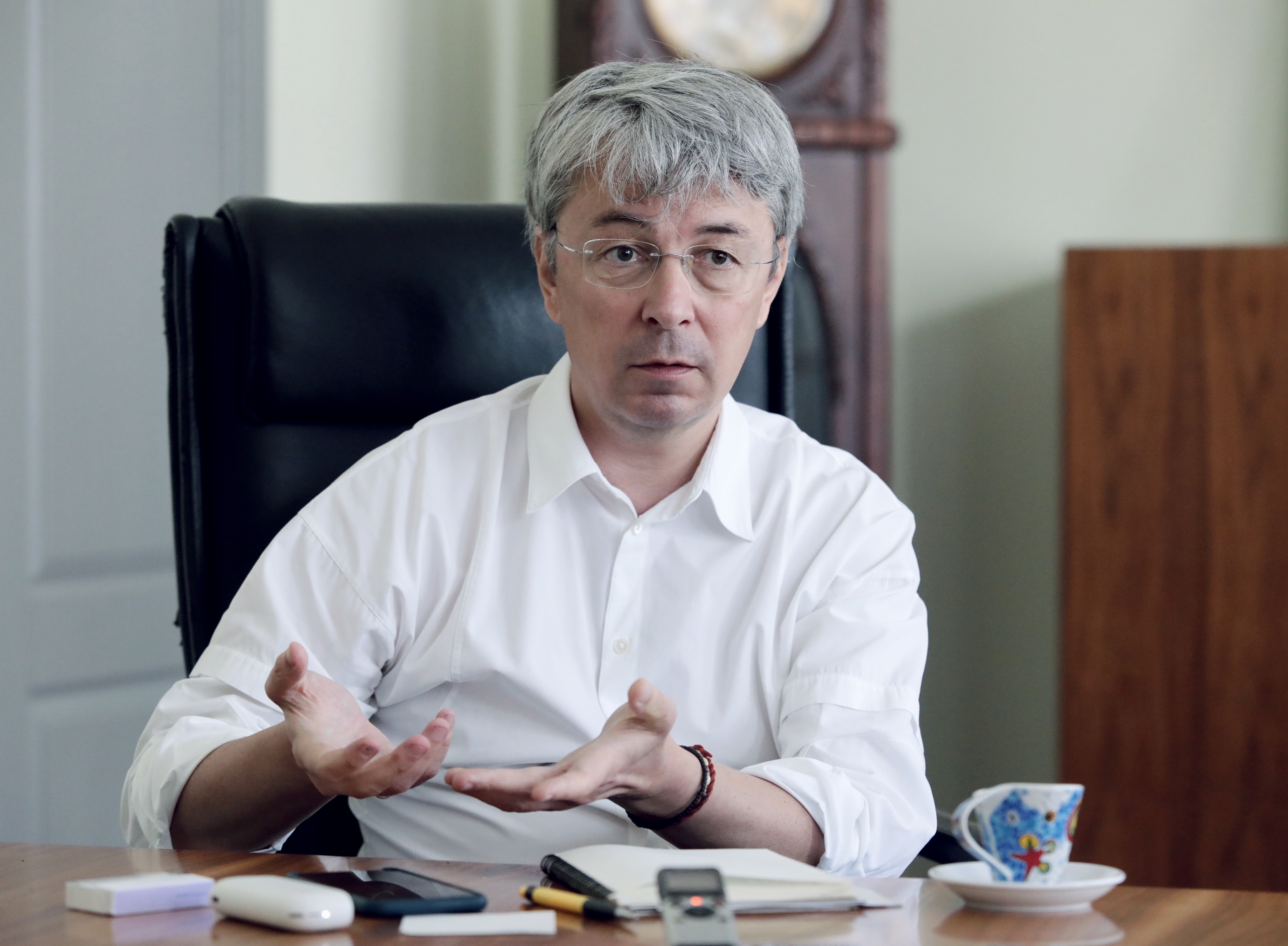 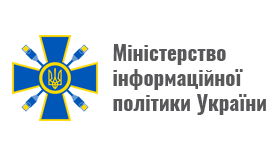 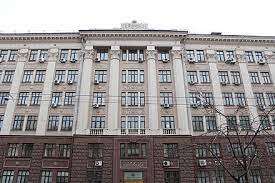 Олександр Ткаченко  - міністр культури та інформаційної політики
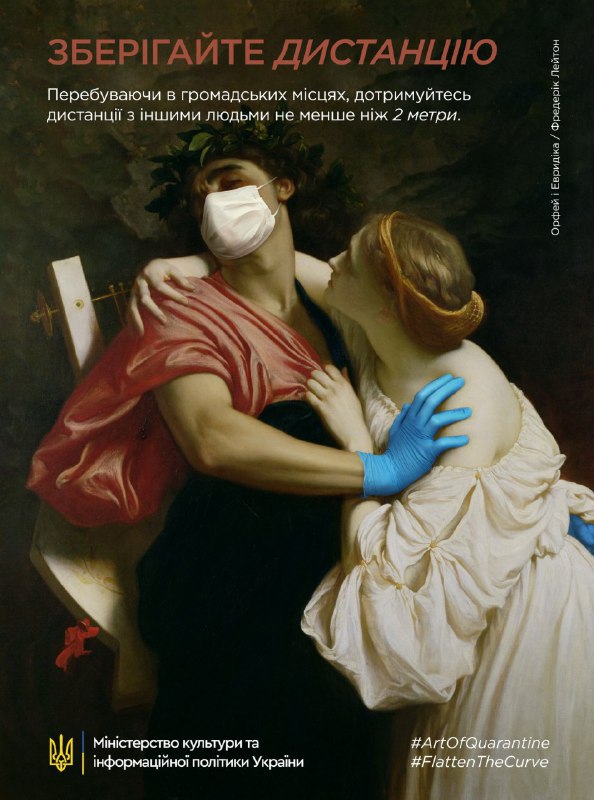 Правове регулювання ЗМІ в дем. країнах здійснюється законами, що гарантують 
з одного боку  -  свободу ЗМІ,
з іншого боку - право людини на свободу одержання інформації, свободу висловлювань і самовираження, плюралізм думок в суспільстві, підконтрольність ЗМІ суспільству, їхню відповідальність
Функції і місце ЗМІ в суспільстві визначаються: 
як засіб інформування суспільства 
як спосіб контролю суспільства за діяльністю влади, що виключає можливість влади безпосередньо керувати ЗМІ, використовуючи їх для своїх цілей
АЛЕ! Влада має деяку можливість регулювати й контролювати процеси в області ЗМІ
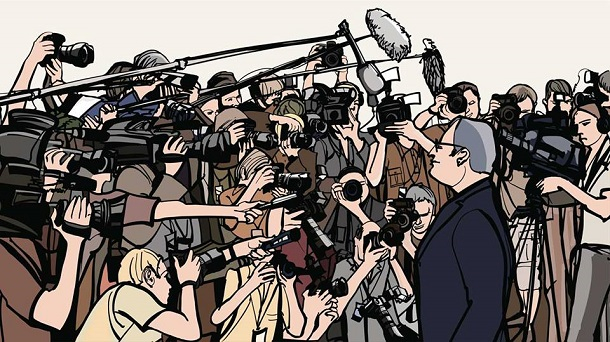 ЩО можуть і хочуть контролювати держави?
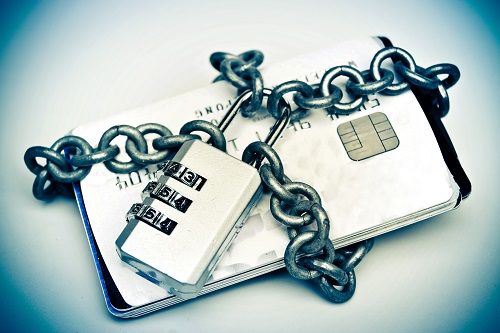 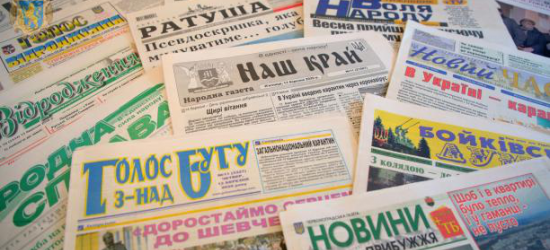 Органами держ влади в Україні засновано 4% друкованих ЗМІ
Недержавний сектор інф. простору  в Україні – 96 %
За даними Міністерства статистики України на сьогодні видано більш ніж 30 тис свідоцтв про держ реєстрацію друкованих ЗМІ
За даними Держкомстату виходять у друк більш ніж 5, 3 тис найменувань періодичних видань
В Україні в середньому на 1 тис осіб припадає 62 примірників  газет, тоді як стандарт ЮНЕСКО 100 прим., а в розвинутих країнах (Японія, США) – 500-500 прим.
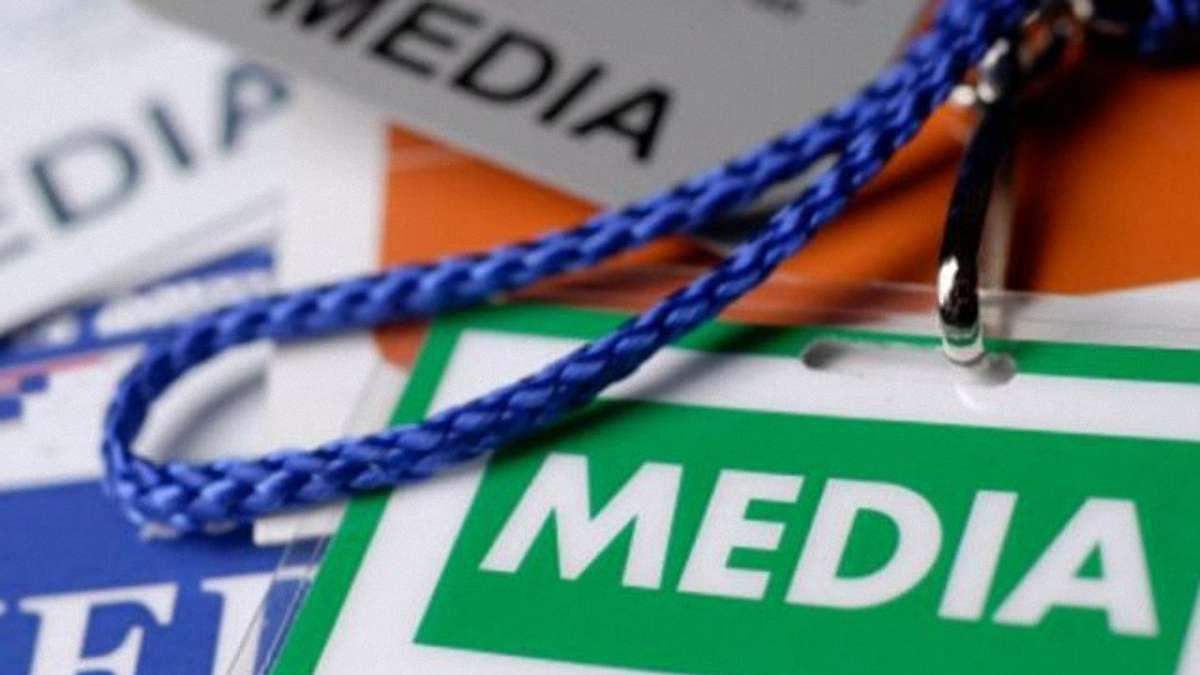 В Україні норми про регулювання сфери ЗМІ зафіксовані в законах:
- Про друковані ЗМІ (1992)
- Про телебачення та радіомовлення (1993)
- Про інформаційні агентства (1995)
- Про державну підтримку ЗМІ та соціальний захист журналістів (1997)
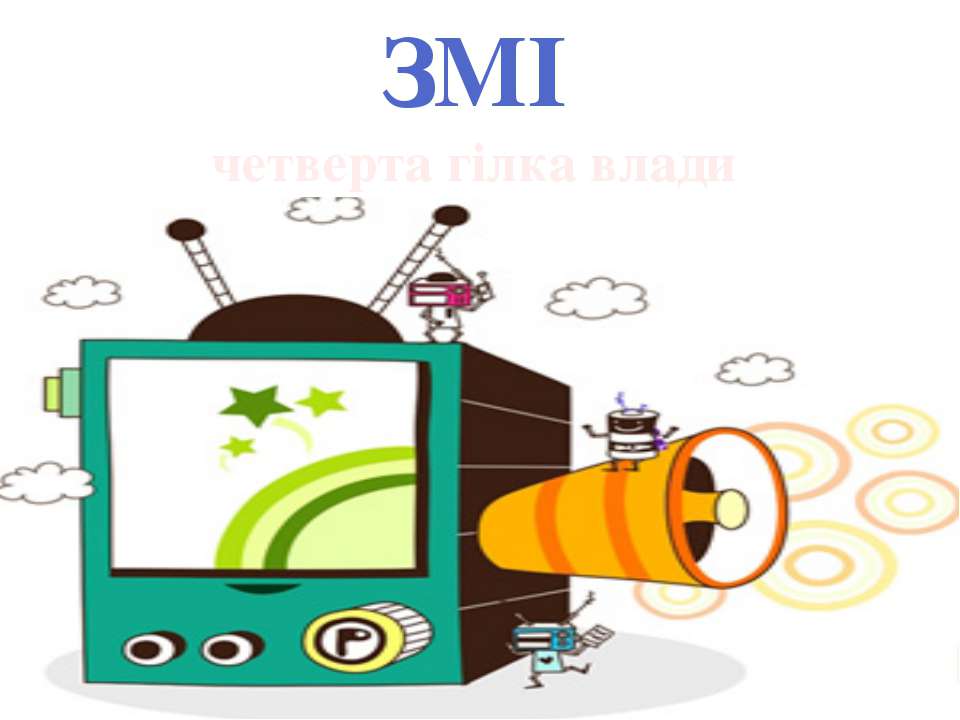 В українському законодавстві одразу кілька законів регулюють питання надання інформації про фізичних та юридичних осіб. 
Закон «Про інформацію», що регулює відносини щодо одержання і поширення інформації
Закон «Про захист персональних даних», що визначає захист і обробку персональних даних
 Закон «Про доступ до публічної інформації», який надає право на отримання інформації, що знаходиться у володінні розпорядників.
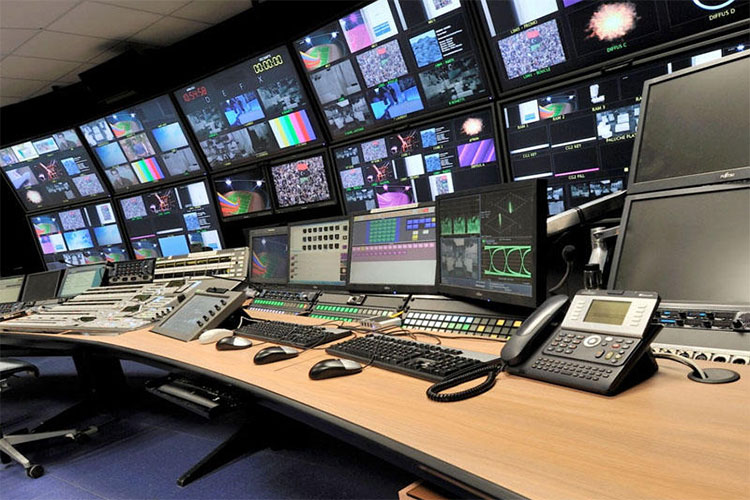 Книговидавнича справа в Україні
На сьогодні на душу населення в Україні друкується 0, 25 книжки (навіть в царській Росії було 2!!!) 
В Польщі – 10, Німеччині – 12, в Росії – 3,2
За 2020 рік закрилося 48 книжкових магазинів з 300 активних
У 2020 р. в Україні було видано 15661 найменувань книг та брошур, що складає 68,2% від показника 2019р., загальні наклади зменшилися на 54  %
На форумі «Україна 30. Культура. Медіа. Туризм» дир. Українського Інституту книги Олександра Коваль зазначила,  що ринок паперових книг в Україні 122 млн дол, це у 5 разів менше ніж у Польщі; лише 27 % насел читає мінімум 1 раз на тиждень (Польща – 36%, Німеччина – 50%, Італія – 56%), а щодня читає лише 8% населення
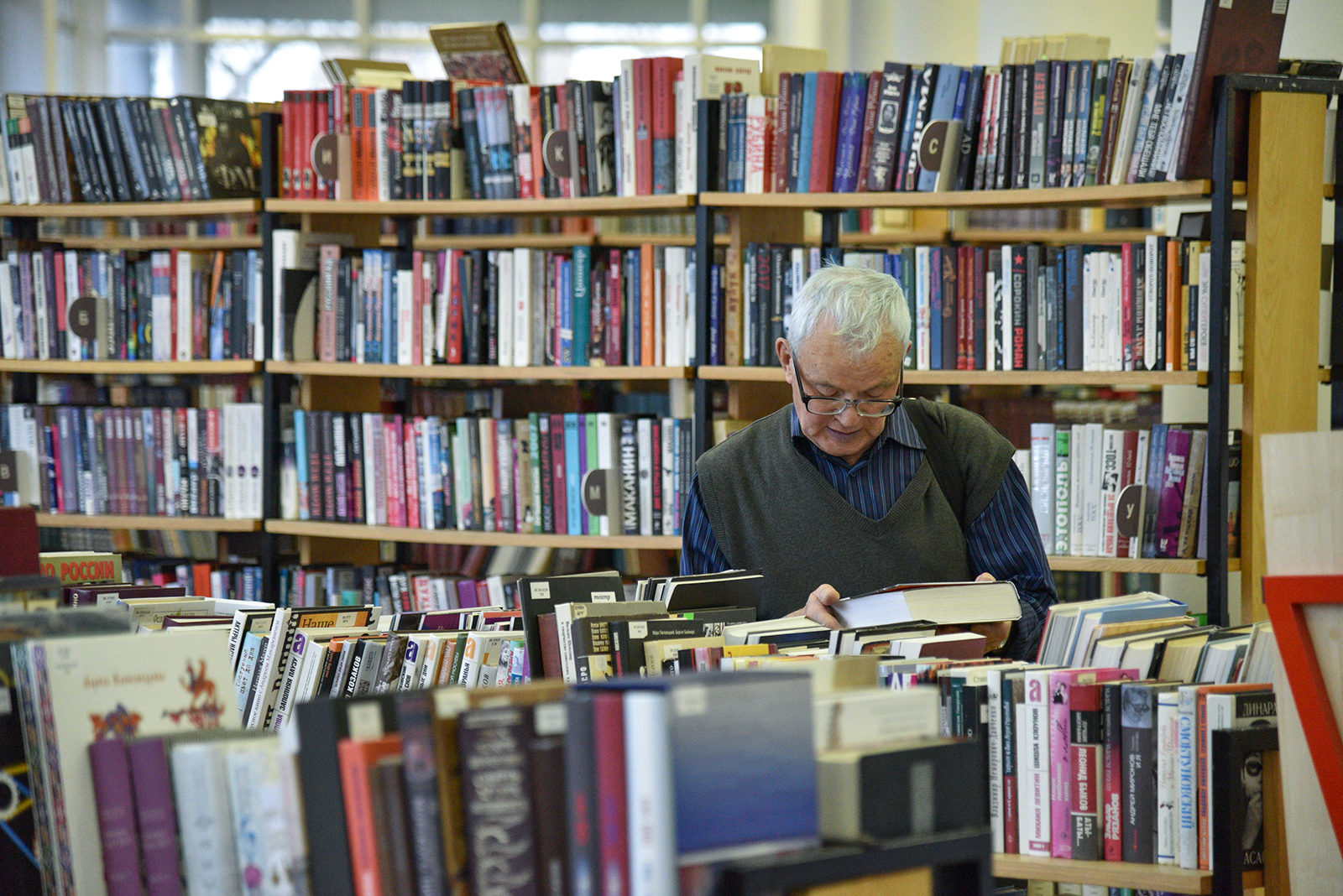 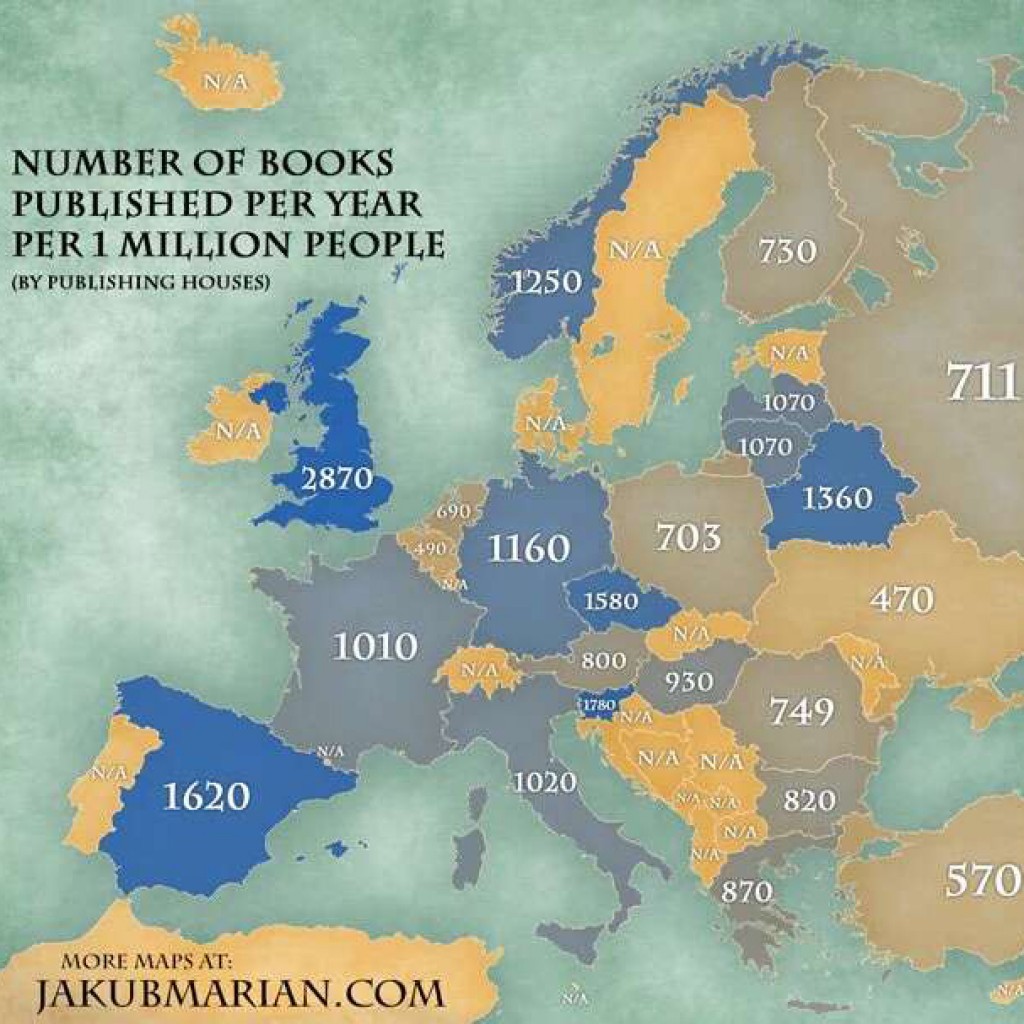 Чеський лінгвист та письменник Якуб Меріан у своєму блозі опублікував карту, що демонструє кількість виданих книжок у Європі на мільйон  населення за рік
Великобританія: 2 870Франція 1010Іспанія: 1620Италия 1020Німеччина 1160Польща: 703Румунія: 749Угорщина: 930…
Верховна Рада у вересні 2021 р. проголосувала в першому читанні нову редакцію закону "Про бібліотеки і бібліотечну справу".
"Діючий нині Закон України «Про бібліотеки і бібліотечну справу» був прийнятий у 1995 році, а його нова редакція – у 2000 році, частина його норм вже є застарілими, суто декларативними і неможливими для реалізації та виконання", - йдеться в пояснювальній записці до законопроекту.
ПРОПОЗИЦІЇ ЗАКОНОПРОЄКТУ:
створення Національної електронної бібліотеки як єдиного інформ. ресурсу, де будуть представлені у відкритому доступі документи, що становлять культурне надбання українського народу;
нові поняття - бібліотечний пункт, електронний документі, національна бібліографія тощо, інша класифікація бібліотек за формами власності та призначенням;
публічний механізм реорганізації чи ліквідації публічних бібліотек, що має убезпечити їх від хаотичного закриття та спрямований на недопущення обмеження прав громадян на бібліотечне обслуговування;
встановлення бібліотекарам дод. надбавки за особл. умови праці, матер. допомогу на оздоровлення при наданні щорічної відпустки, грошову винагороду за сумлінну працю.
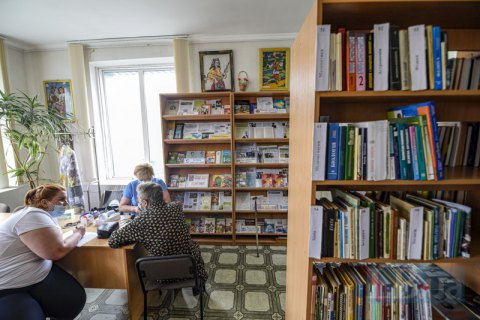 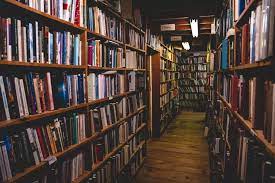 На 2022 рік програмою, щодо поповнення бібліотечних фондів країни, яка реалізується Українським інститутом книги, було передбачене виділення з державного бюджету 183 мільйонів грн. на закупівлю нових книжкових видань, за умов участі в конкурсі українських видавців, з перспективою доставки книг до бібліотек країни. Програма є складовою стратегії розвитку читання на 2021-2025 роки.

Ця сума дозволить оновити менше 1% від застарілих фондів (згідно норм, діючих в Україні, передбачено 5 % на рік).
!!! У розвинутих країнах книжки в бібліотеках оновлюються кожні 4-5 років
У європейських країнах 25% книжкового ринку складають книжки, що закуповуються для поповнення бібліотек. У нас – менше 1% .
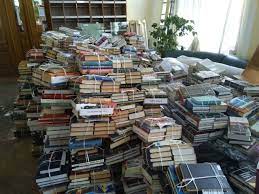 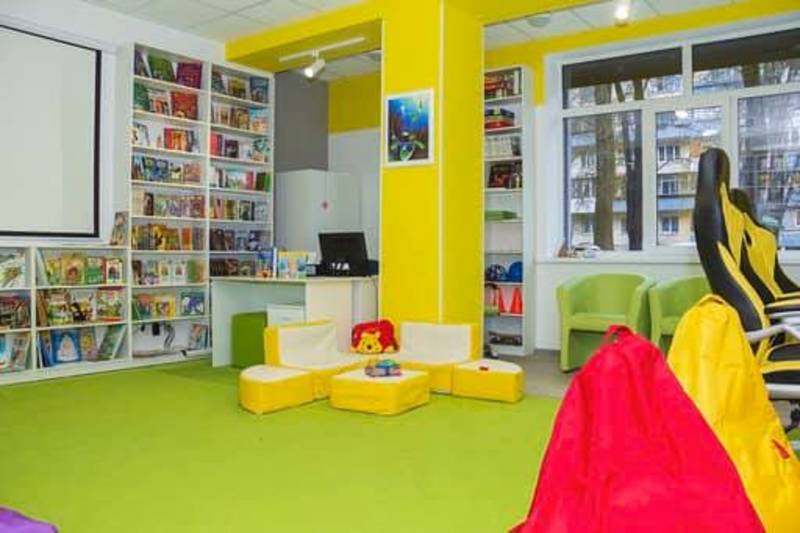 Нині в Україні налічується майже 16 тис бібліотек, з яких 80% – сільські. Цей показник є одним із найбільших в Європі.
В Італії – 3,5 тис, а у Німеччині – 9 тис бібліотек.
 Проте, не зважаючи на кількість, Україна входить у п’ятірку країн з найменшою кількістю користувачів на одну публічну бібліотеку та з найменшою кількістю відвідувань однієї бібліотеки.
За статистикою, утримання бібліотек в Україні обходиться в 2,5 мільярди грн на рік, але цих грошей вистачає лише на "існування" бібліотек. 
 70% з бібліотек України не мають інтернету, 26% – опалення і 2% – навіть не мають світла.
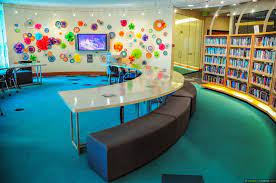 Читання книг: ймовірність ренесансу?
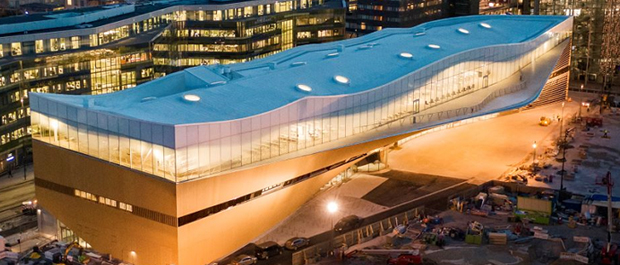 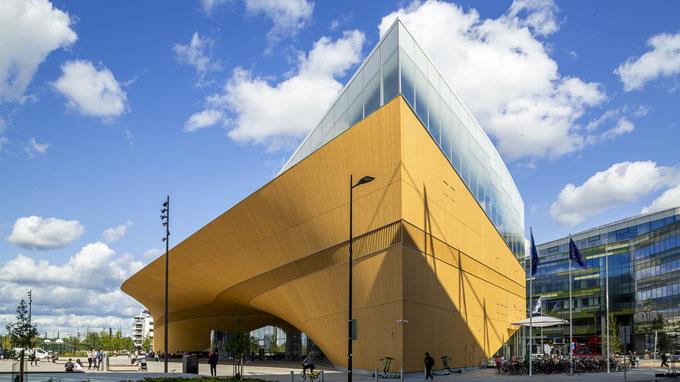 Центральна бібліотека Гельсинки «Ооді» 
(відкрилася 5 грудня 2018 р.,  вартість будівництва - 98 млн євро)
Oodi - краща бібліотека в світі у 2019 р. - візитівка фінської архітектури
Це 3-поверхова будівля незвичайної форми, практично всі поверхи складаються з відкритих приміщень із відокремленими місцями для роботи.
Книги займають всього 1/3  бібліотеки, інший простір займають кафе, кінотеатр, виставкові майданчики, місця для коворкінгу
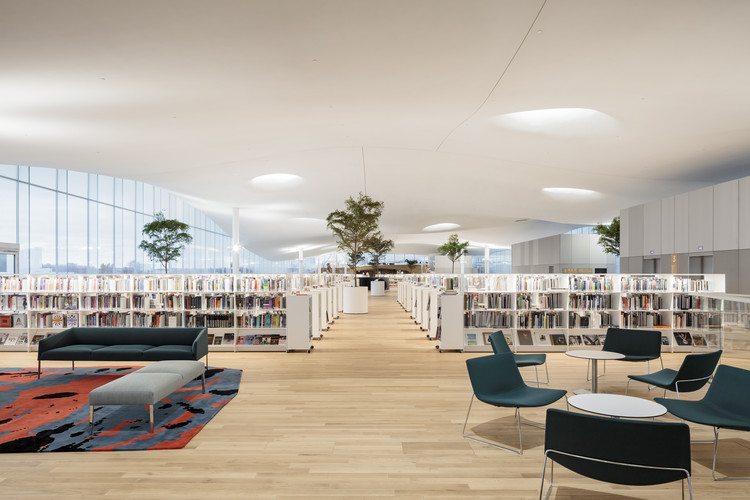 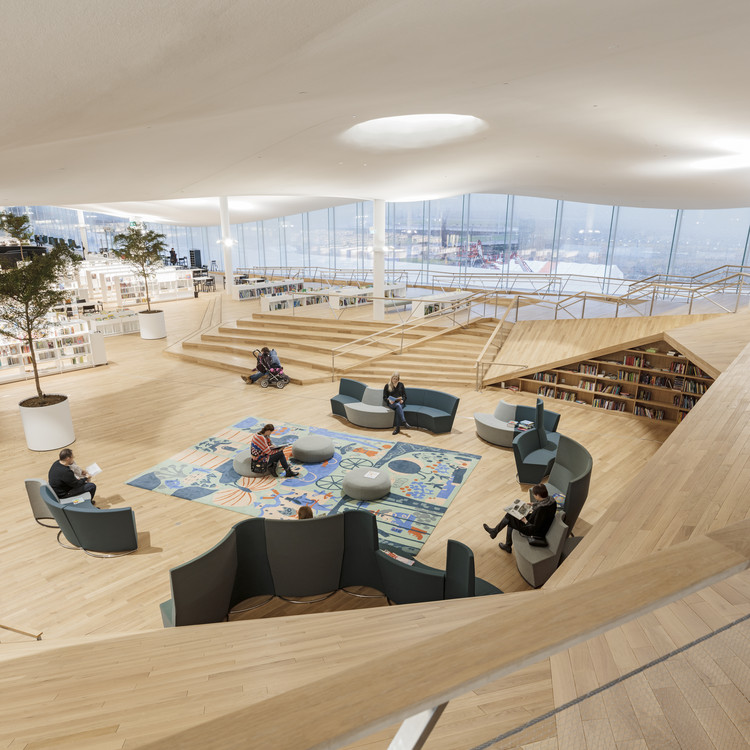 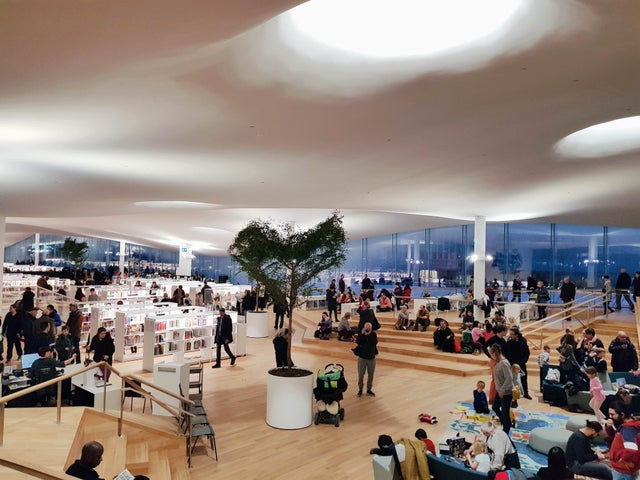 Бірмінгемська бібліотека, побудована в 2013 році в Англії, що має неповторний дизайн, представлений дивовижними конструкціями зі скла та металу.
Ціль відкриття - бажання місцевої влади змінити ставлення людей до публічних бібліотек у XXI столітті та змінити звичну роботу закладів, трансформувати життя міста та людей.
Сьогодні це найбільша громадська бібліотека Європи, де зберігається величезна колекція книг і національний архів Британського кіноінституту, міжнародна колекція фотографій, історичні архіви та колекції.
Відвідувачі можуть ознайомитись з екскурсіями по бібліотеці за допомогою програми "Десятки і стежки". На даху бібліотеки є ротонда, в якій розташовується меморіальна кімната Шекспіра. Бібліотека об'єднана з театром REP, куди вміщується 300 глядачів.
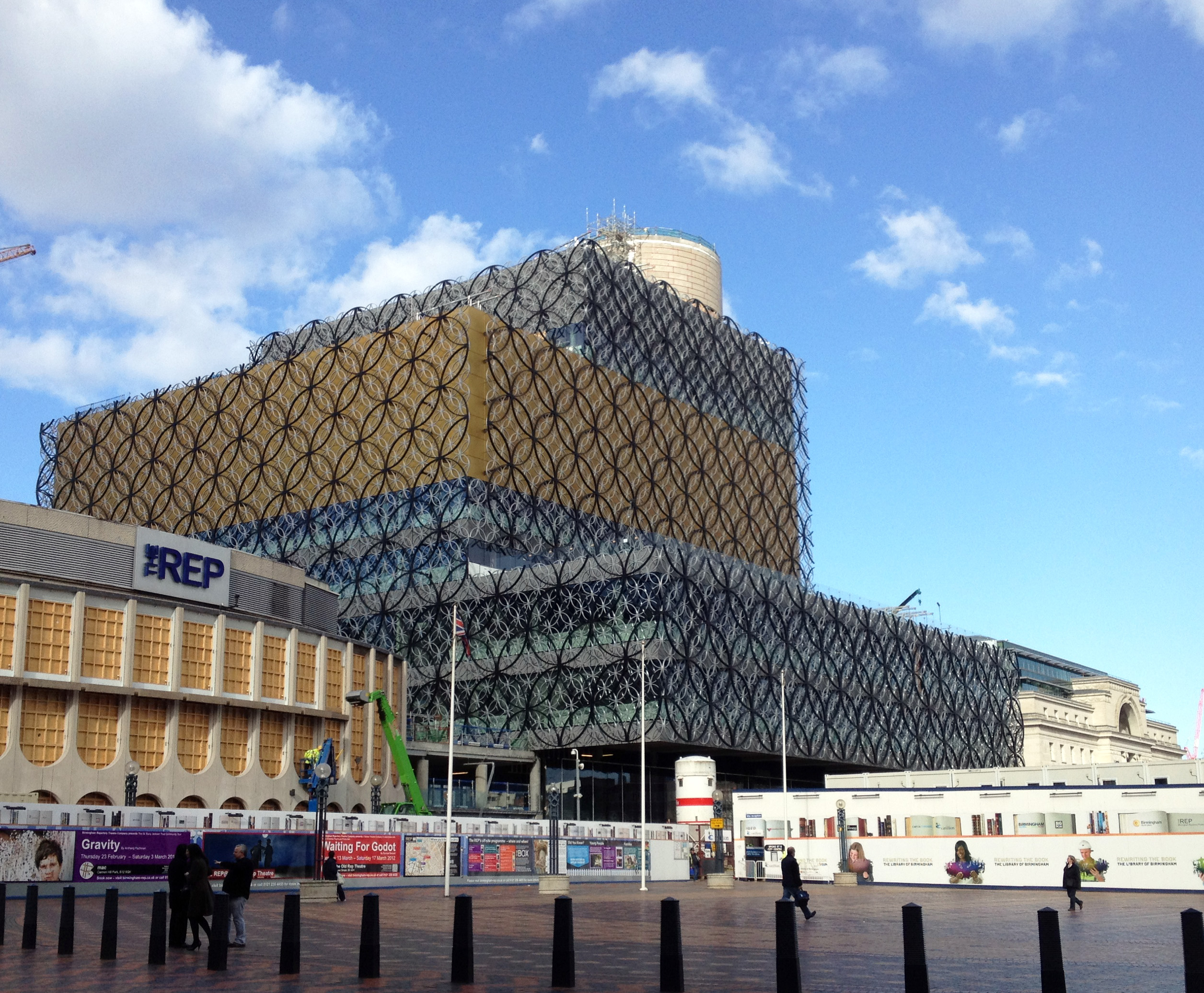 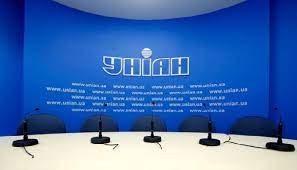 ІНФОРМАЦІЙНІ АГЕНТСТВА 
В Україні зареєстровано 99 інформаційних агентств (8 державні)
Державне інформ агентство України
Інтерфакс - Україна
УНІАН
Їхніми передплатниками є практично всі центральні та більшість регіональних ЗМІ

АЛЕ! Вони дуже слабко інтегровані до міжнародного інформаційного простору
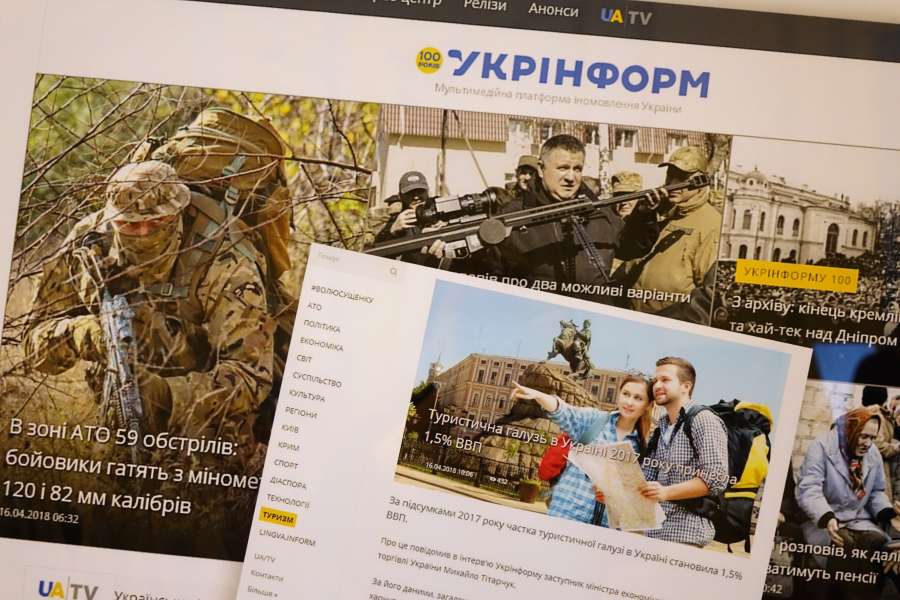 УКРАЇНСЬКЕ ТЕЛЕБАЧЕННЯ
 уведено у 1951 році
Зараз – 101 канал (з них 65 регіональні)
Загальнонаціональні : 1+1 (86% охоплення, Інтер (64)%
Національна суспільна телерадіокомпанія України (НСТУ) (96% охоплення)
Створена у 2016 р.
Засновник – держава (Кабмін)
Це акціонерне товариство, 100 відсотків акцій належать державі
Фінансується з держбюджету та від комерційних внесків
Регулюється Законом України «Про державне телебачення та радіомовлення України» (17.04. 2014р.)
Державні органи не мають права втручатися в програмну роботу компанії!
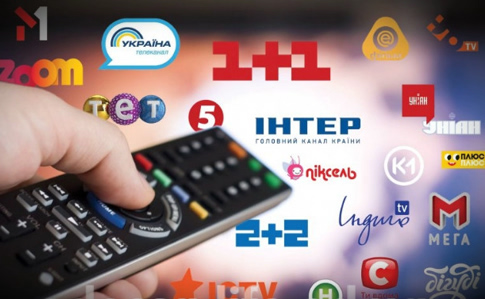 Щоб перемогти Росію в інформаційній та збройній війні, в Україні запустили спільний телевізійний проєкт FREEДОМ, розрахований на російськомовну аудиторію у воєнний період, зокрема, на ворожі війська
Трансляція йде на державному телеканалі UATV, програмне наповнення каналу становитимуть оригінальні програми виробництва медіагруп
Ефір стартував 10 березня 2022 р., о 21.00 за київським часом. Мовлення відбувається у режимі 24/7, доступне глядачам Європи та західної частини РФ
Проєкт запущений за підтримки президента Володимира Зеленського, Міністерства культури та інформаційної політики, Національної ради з питань телебачення і радіомовлення медіагрупи Медіа Група Україна, StarLightMedia, 1+1 media, InterMediaGroup, каналу Рада та державної Мультимедійної платформи іномовлення України.
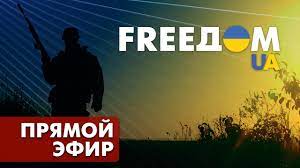 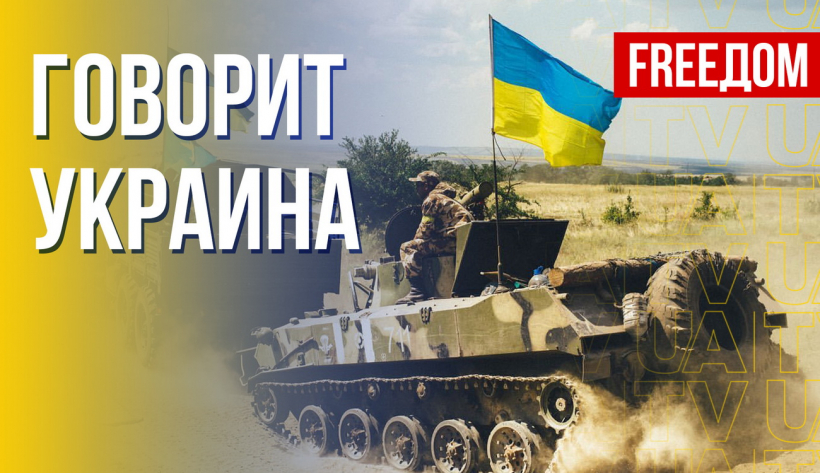 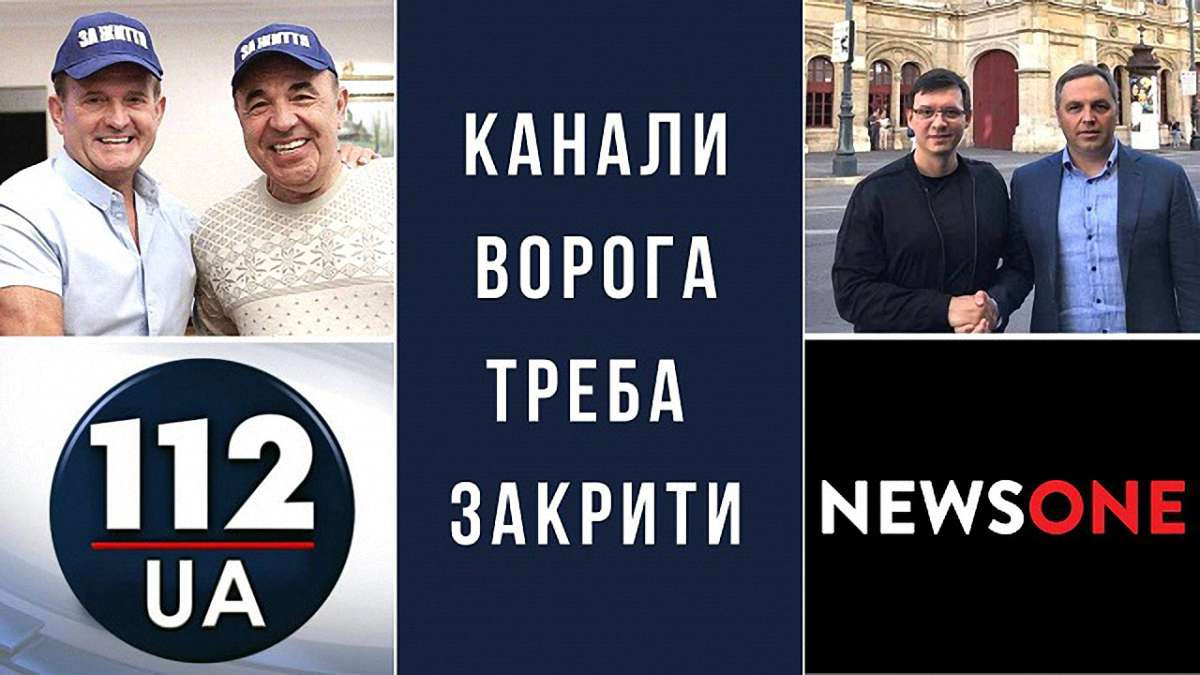 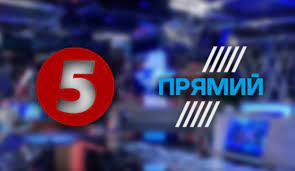 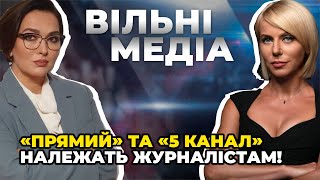 Телемарафон на загальнонаціональних каналах вперше запрацював не 24, а 16 лютого. 
Той день президент оголосив Днем єднання, адже західні розвідки попереджали, що росіяни можуть розпочати велике вторгнення в Україну 16.02.2022.
Тоді великі телеканали об'єдналися з ініціативи влади заради демонстрації єдності та задля заспокоєння людей. 
25.02 марафон під назвою "Єдині новини" створювався на базі каналу "Рада", до якого приєдналися ІСТV, "1+1", "Інтер". Згодом долучилися "Україна" та Суспільне. 

Якби такого об'єднання не сталося, в ОПУ розглядали можливість транслювання на всіх телеканалах ефіру "Ради», оскільки закон про воєнний стан дозволяє владі використовувати ЗМІ для військових потреб.
Суть "Єдиних новин" - медіагрупи ділять між собою по декілька ефірних годин на день, які транслюють всі 6 центральних телеканалів. Так забезпечується цілодобова і безперебійна трансляція марафону. 
Наразі ефірний слот для медіагруп щоденно складає по 6 годин на кожну. Окрім цього, кожен із каналів по черзі має готувати підсумковий випуск новин, який транслюють щоденно з 20 до 21 години.
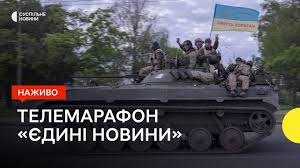 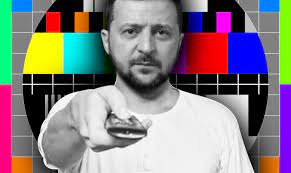 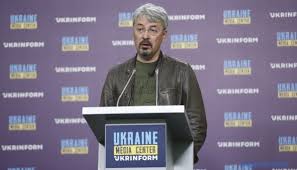 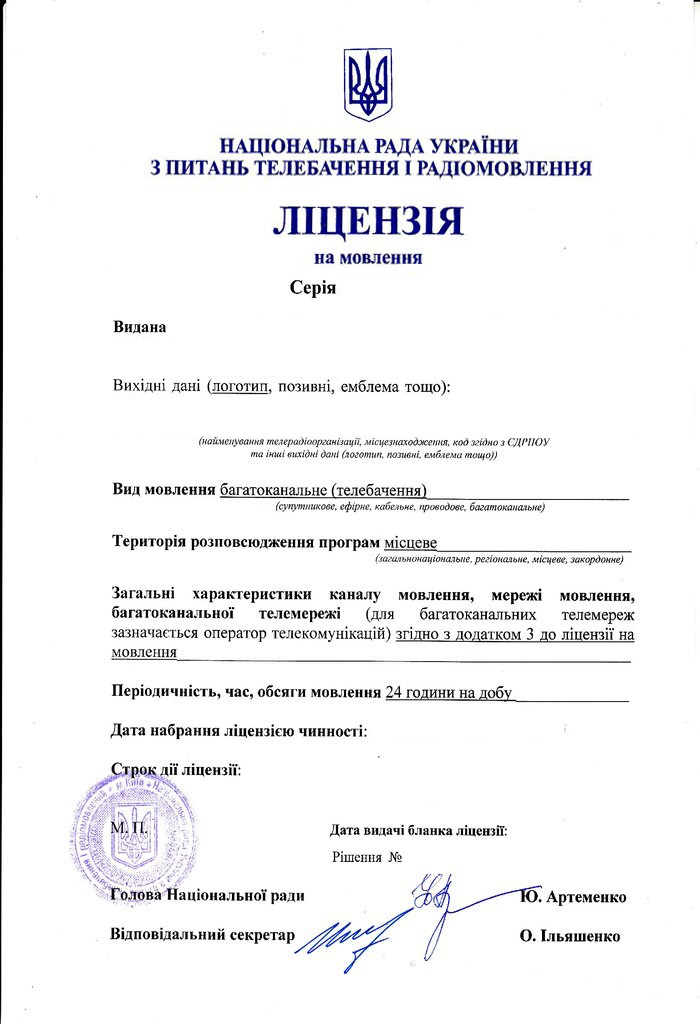 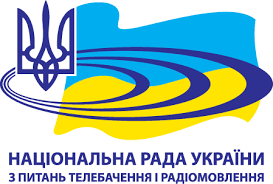 Центральний орган виконавчої влади щодо забезпечення реалізації державної політики в інформаційній та видавничій сфері - Державний комітет телебачення та радіомовлення України http://comin.kmu.gov.ua/

Національна рада України з питань телебачення і радіомовлення (підзвітна Верховній Раді та Президенту України) https://www.nrada.gov.ua/about/#members
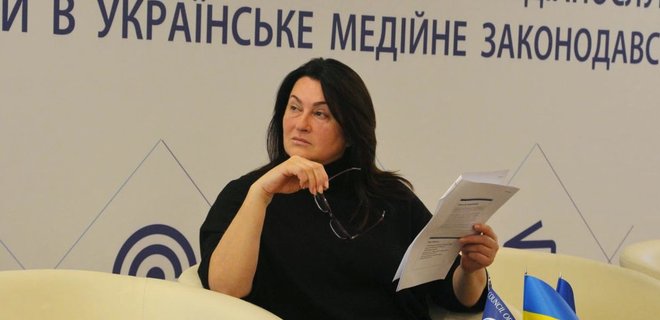 Чим відрізняються Державний комітет телебачення та радіомовлення України та Національна рада України з питань телебачення і радіомовлення ?
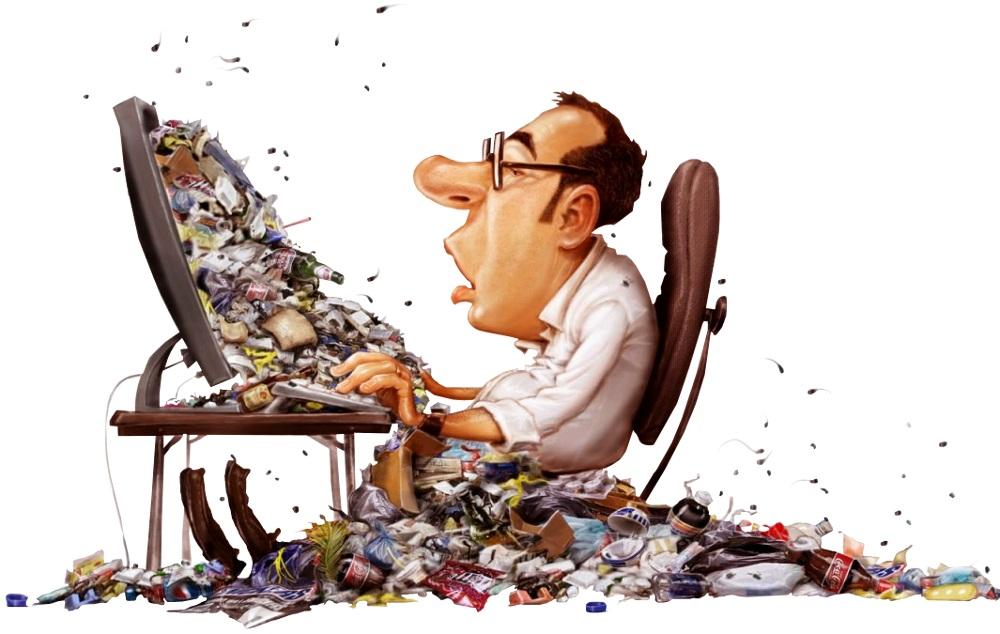 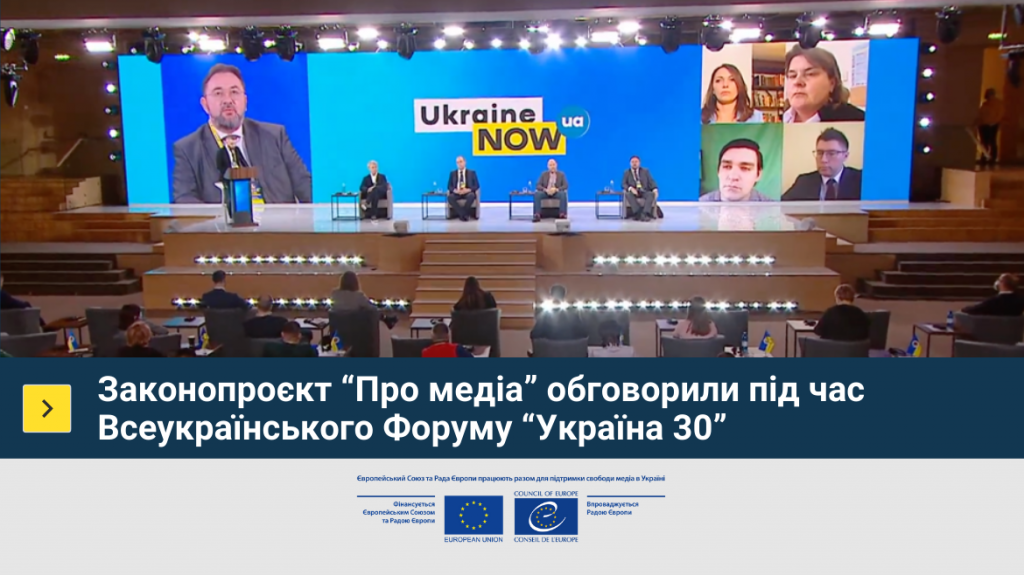 Закон України про медіа (проєкт) грудень 2019
Медійні проекти Ради Європи в Україні
@CoEUPSIS  
сторінка проєкту "Європейський Союз та Рада Європи працюють разом для підтримки свободи медіа в Україні"
Cторінка ведеться проєктом «Європейський Союз та Рада Європа працюють разом для підтримки свободи медіа в Україні» (надалі - Проєкт) є одним із трьох компонентів Спільного Проєкту Європейського Союзу та Ради Європи «Європейський Союз та Рада Європи працюють разом задля зміцнення прав людини в Україні». 
Мета -  зміцнити роль медіа, їхню свободу та безпеку, а також суспільне мовлення як інструментів для досягнення консенсусу в українському суспільстві у відповідності до пріоритетів, зазначених у Плані дій Ради Європи для України на 2018-2021 рр., а також Угоді про Асоціацію між Україною та Європейським Союзом, що була ратифікована у вересні 2014 року.
Проєкт ставить перед собою 6 основних завдань:
Посилення системи Суспільного мовлення в Україні;
Зміцнення місцевих друкованих видань, які пройшли реформу роздержавлення;
Безпека журналістів та боротьба з безкарністю за злочини щодо свободи вираження поглядів, зокрема створення національного механізму швидкого реагування для захисту журналістів;
Ухвалення аудіовізуального законодавства та зміцнення спроможності Національної ради України з питань телебачення та радіомовлення; 
 Поліпшення доступу до публічної інформації для медіа та суспільства;
Збалансоване та професійне висвітлення виборів, боротьба з пропагандою та інформаційним безладдям, забезпечення інформаційної безпеки у відповідності до європейських стандартів.
Проєкт є продовженням підтримки реформ у сфері медіа в Україні після завершення проєкту Ради Європи «Зміцнення свободи медіа, доступу до інформації та посиленням системи Суспільного мовлення в Україні», що впроваджувався з 1 липня 2018 року до 31 серпня 2019 року в межах Плану дій Ради Європи для України на 2018- 2021 рр.
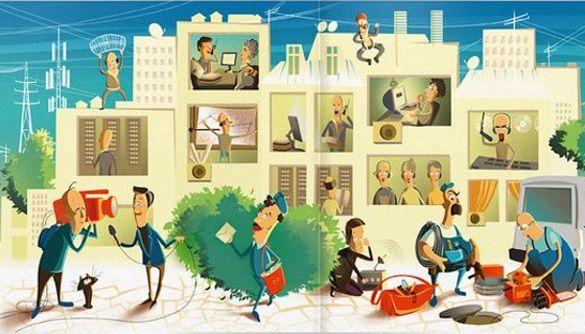 Проаналізуйте проЄкт закону України про медіа
http://kompkd.rada.gov.ua/uploads/documents/32622.pdf